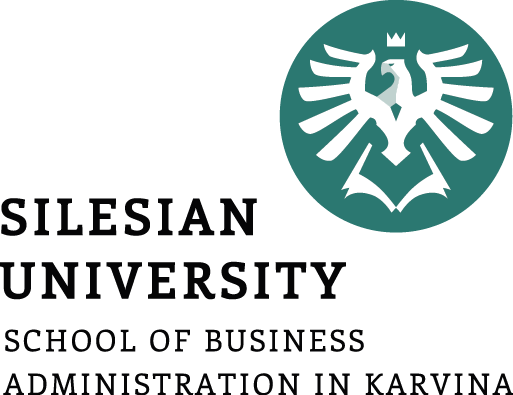 Cizojazyčná příprava AJ 1
Gaining experience – Meeting people
Present Simple
Martina Chylková
Cizojazyčná příprava 1
Outline of the presentation
Meeting people
Small talk
Present simple
Adverbs of frequency
Meeting people
through our career, we are likely to come into contact with people from different cultures
cultural differences in attitudes to:
	the importance of personal relationships in business
	punctuality
	making decisions
	formality (the use of first names)
	the treatment of women
	work-life balance, etc.
personal experience, reading and training – course Intercultural communication
Meeting people – Small talk
Topics – neutral 
	weather,
	job, 
               	journey, 
	home country,
	hobbies, 
	sightseeing,
	cuisine – good restaurants, etc.

	taboo topics – cultural differences
Meeting people – Small talk
How to keep the conversation going?
	Listen to what the other person is saying…
	Ask follow-up questions – show your interest…
	Give comments but do not judge
	Share things about yourself
Start a conversation
Excuse me, is this seat free?
It’s good coffee, isn’t it?
Did you like the presentation?
Do you know the keynote speaker?
Asking questions correctly, Question words – What, When, Why, Where, How, How much?
Practice – be curious
Present Simple
The form is the same for  I/you/we/they
	They work from 9-5.	I don’t work full time.
	Where do you work?
He/she/it     add –s/-es               use does/ doesn’t  in questions, negatives and short answers
	She doesn’t work at weekends.	Where does he live?
Short answers
	Does he drive a car?    No, he doesn’t.
Present Simple
Present Simple is used to express:
	an action that happens regularly ( habit, routine)
		I commute by train.
	a fact that is always true
		My son has brown eyes.
	a fact that is true for a long time (a permanent state)
		She works in a bank.
		They live in a house.
	timetables
		The train leaves at 10.30.
Present Simple
Spelling of he/she/it forms

	most verbs add –s
		wants, helps, drives
	ad –es to verbs that end in –ss, - sh, -ch, -x and –o
		kisses, washes, watches, fixes, goes
	verbs that end in a consonant + –y change the –y to –ies
		flies, worries, tries
	BUT verbs that end in a vowel + -y only add –s
		buys, says, enjoys.
Present Simple – Adverbs of frequency
often used with Present Simple
never  rarely  hardly  ever  not often  sometimes  often  usually  always

go before the main verb, but after the verb to be
	He usually starts at 7.00.      He is always late.

Sometimes/Usually   - also go at the beginning or the end
	Sometimes they work overtime.
	They have lunch at 12,30 usually.